Figure 1. Screenshot of the central part of the page with the list of proteins. There is the menu for displaying ...
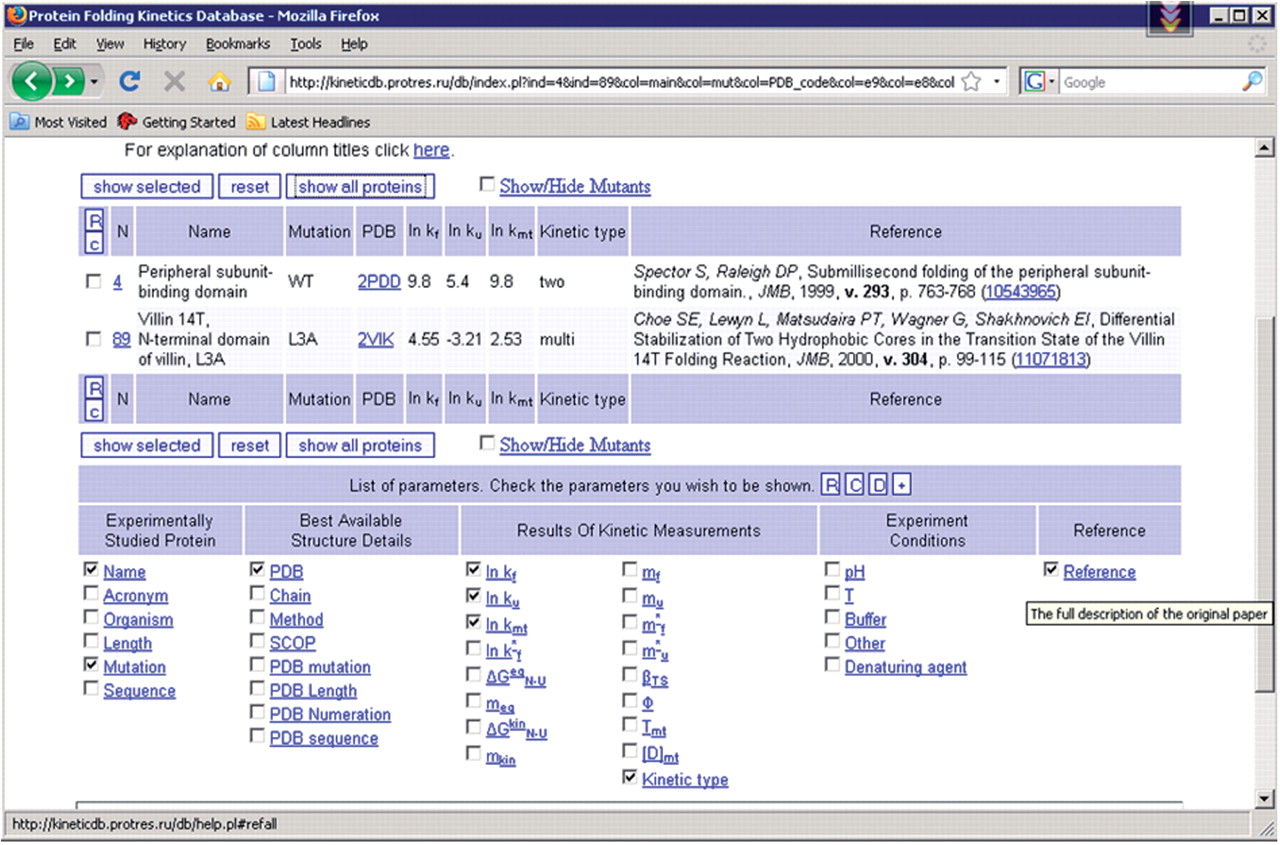 Nucleic Acids Res, Volume 37, Issue suppl_1, 1 January 2009, Pages D342–D346, https://doi.org/10.1093/nar/gkn696
The content of this slide may be subject to copyright: please see the slide notes for details.
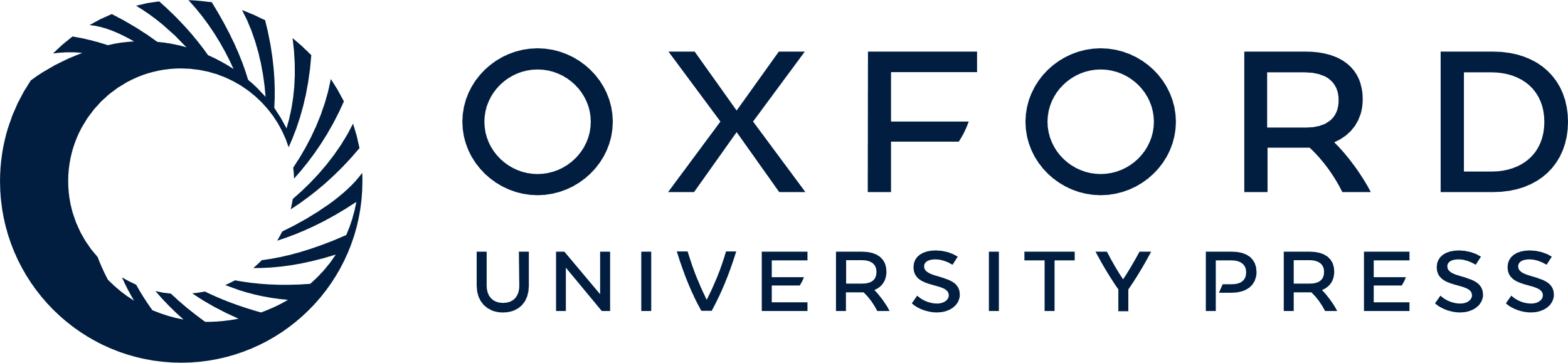 [Speaker Notes: Figure 1. Screenshot of the central part of the page with the list of proteins. There is the menu for displaying different parameters as well as the table with protein folding kinetics measurements.


Unless provided in the caption above, the following copyright applies to the content of this slide: © 2008 The Author(s)This is an Open Access article distributed under the terms of the Creative Commons Attribution Non-Commercial License (http://creativecommons.org/licenses/by-nc/2.0/uk/) which permits unrestricted non-commercial use, distribution, and reproduction in any medium, provided the original work is properly cited.]
Figure 2. Screenshot of part of an individual page with an example of protein folding kinetic measurement.
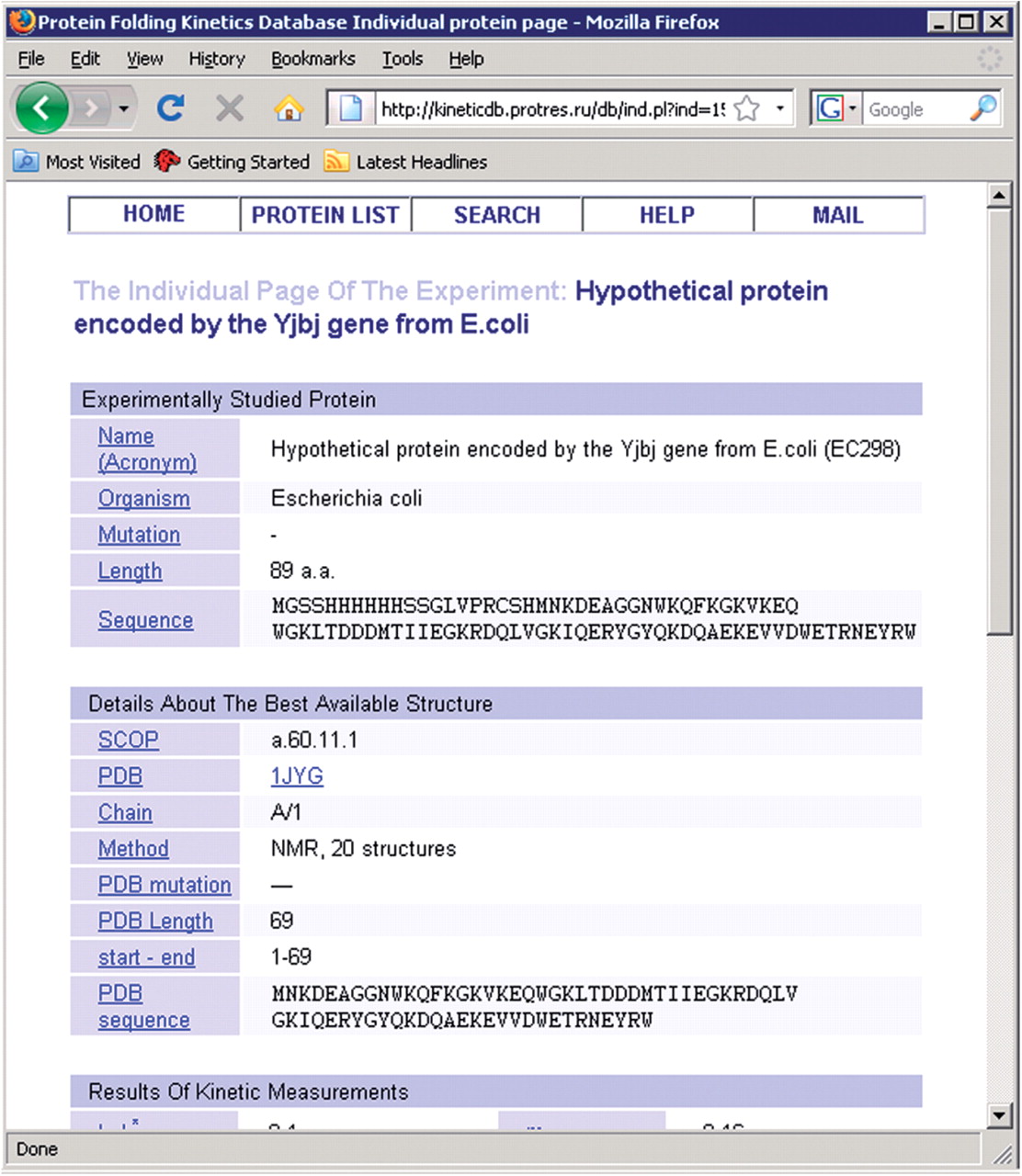 Nucleic Acids Res, Volume 37, Issue suppl_1, 1 January 2009, Pages D342–D346, https://doi.org/10.1093/nar/gkn696
The content of this slide may be subject to copyright: please see the slide notes for details.
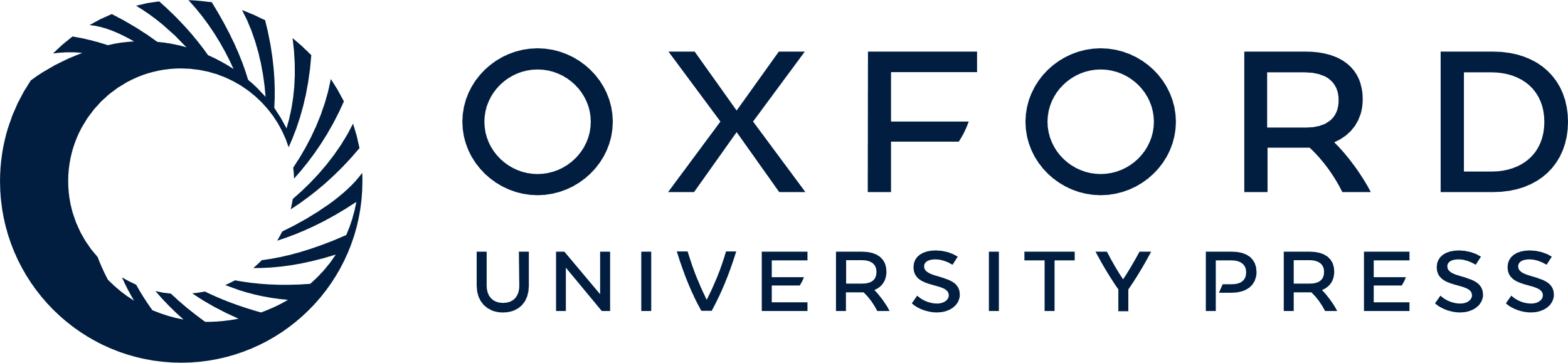 [Speaker Notes: Figure 2. Screenshot of part of an individual page with an example of protein folding kinetic measurement.


Unless provided in the caption above, the following copyright applies to the content of this slide: © 2008 The Author(s)This is an Open Access article distributed under the terms of the Creative Commons Attribution Non-Commercial License (http://creativecommons.org/licenses/by-nc/2.0/uk/) which permits unrestricted non-commercial use, distribution, and reproduction in any medium, provided the original work is properly cited.]